co-3. サブクラス，継承
（C++ オブジェクト指向プログラミング入門）（全３回）
URL: https://www.kkaneko.jp/pro/cpp/index.html
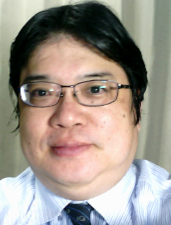 金子邦彦
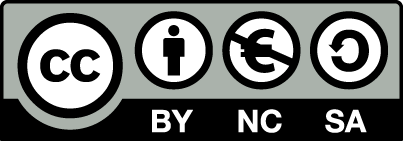 1
クラス階層
クラス階層とは，複数のクラスが親子関係をなすこと
クラスA
親
親
子
子
クラスB
クラスC
親
子
クラスD
2
継承
継承とは，親クラスの属性とメソッドを子クラスが受け継ぐこと
親クラスのことを「スーパークラス」，子クラスのことを「サブクラス」ともいう
3
オブジェクトの生成
次のオブジェクトを生成
b1   3        4        0
_x      _y     _color
オブジェクト生成を行うプログラム
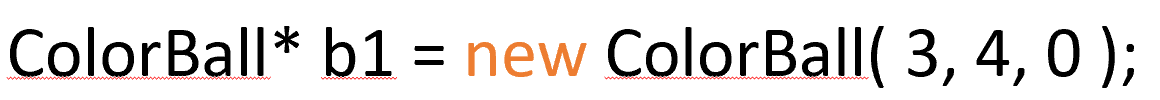 4
クラスの類似性
類似した２つのクラス
Ball					ColorBall
属性					属性 
  _x					  _x
  _y					  _y
  					  _color

メソッド
distance_to_0			 distance_to_0
_x, _y は同じ
_color の有り
無しが違う
メソッドの名前も
中身も全く同じとする
5
クラスの親子関係
クラス①が親，クラス②が子であるとき
クラス②は，クラス①の属性とメソッドをすべて持つ
クラス②で，クラス①にない属性やメソッドが追加されることがある
クラス①
クラスBall
親
親
子
子
クラス②
クラスColorBall
属性 _color を追加
6
派生クラス
あるクラスを継承して作成したクラス

		Ball		←元となるクラス（基本クラス）




		ColorBall　　←継承したクラス（派生クラス）
7
ソースコード
ファイル名: Ball.h
#pragma once
class Ball {
  protected:
    double _x, _y; 
  public:
    Ball( const double x, const double y );
    Ball( const Ball& ball );
    Ball& operator= ( const Ball& ball );
    ~Ball();
    double distance_to_0() const;
    double x() const { return this->_x; }; 
    double y() const { return this->_y; };  
};
属性（メンバ変数ともいう）
コンストラクタ，
デストラクタ
アクセサ
protected 指定により，サブクラスから属性アクセス可能
8
ソースコード
ファイル名: Ball.cpp
#include "Ball.h"
#include <math.h>
Ball::Ball( const double x, const double y, const int color ) : _x( x ), _y( y )
{
    /* do nothing */
}
Ball::Ball( const Ball& ball ) : _x( ball.x() ), _y( ball.y() ) 
{
    /* do nothing */
}
Ball& Ball::operator= (const Ball& ball )
{
    this->_x = ball.x();
    this->_y = ball.y();
    return *this; 
}
Ball::~Ball() 
{
    /* do nothing */
}
double Ball::distance_to_0() const
{
    return sqrt( ( this->x() * this->x() ) + ( this->y() * this->y() ) );
}
9
ソースコード
ファイル名: ColorBall.h
#pragma once
#include "Ball.h"
class ColorBall : public Ball {
  protected:
    int _color; 
  public:
    ColorBall( const double x, const double y, const int color );
    ColorBall( const ColorBall& ball );
    ColorBall& operator= ( const ColorBall& ball );
    ~ColorBall();
    int color() const { return this->_color; };  
};
10
ソースコード
ファイル名: ColorBall.cpp
#include "ColorBall.h"
ColorBall::ColorBall( const double x, const double y , const int color ) : Ball( x, y ), _color( color )
{
    /* do nothing */
}
ColorBall::ColorBall( const ColorBall& ball ) : Ball( ball.x(), ball.y() ), _color( ball.color() ) 
{
    /* do nothing */
}
ColorBall& ColorBall::operator= (const ColorBall& ball )
{
    this->_x = ball.x();
    this->_y = ball.y();
    this->_color = ball.color();
    return *this; 
}
ColorBall::~ColorBall() 
{
    /* do nothing */
}
11
ソースコード
ファイル名: main.cpp
#include <stdio.h>
#include "ball.h"
#include "ColorBall.h"
int main( int argc, char** argv )
{
  ColorBall* b1 = new ColorBall( 3, 4, 0 );
  fprintf( stderr, "b1: %f, %f, %d\n", b1->x(), b1->y(), b1->color() );
  delete b1;
}
アクセサによる
属性アクセス
12
Visual Studio 2019 C++ での実行結果例
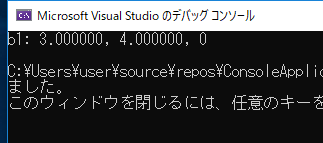 プログラムの実行結果が
表示されている
13
まとめ
クラス階層とは，複数のクラスが親子関係をなすこと
クラス①が親，クラス②が子であるとき
クラス②は，クラス①の属性とメソッドをすべて持つ
クラス②で，クラス①にない属性やメソッドが追加されることがある
親子関係の指定は，「 class ColorBall : public Ball」のように書く．ColorBall が子，Ball が親．
継承とは，親クラスの属性とメソッドを子クラスが受け継ぐこと
親クラスのことを「スーパークラス」，子クラスのことを「サブクラス」ともいう
14